Chapter 3
© 2016, Mike Murach & Associates, Inc.
Murach's C# 2015
C3, Slide 1
Objectives
© 2016, Mike Murach & Associates, Inc.
Murach's C# 2015
C3, Slide 2
Objectives (cont.)
© 2016, Mike Murach & Associates, Inc.
Murach's C# 2015
C3, Slide 3
A form object and its ten control objects
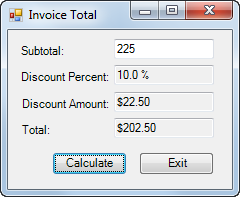 © 2016, Mike Murach & Associates, Inc.
Murach's C# 2015
C3, Slide 4
Class and object concepts
© 2016, Mike Murach & Associates, Inc.
Murach's C# 2015
C3, Slide 5
Property, method, and event concepts
© 2016, Mike Murach & Associates, Inc.
Murach's C# 2015
C3, Slide 6
Objects and forms
© 2016, Mike Murach & Associates, Inc.
Murach's C# 2015
C3, Slide 7
A member list in the Code Editor window
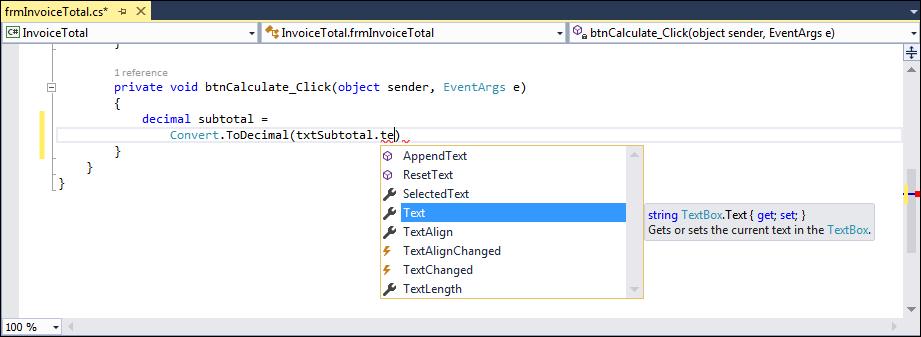 © 2016, Mike Murach & Associates, Inc.
Murach's C# 2015
C3, Slide 8
The syntax for referring to a member of a class or object
© 2016, Mike Murach & Associates, Inc.
Murach's C# 2015
C3, Slide 9
Statements that refer to methods
© 2016, Mike Murach & Associates, Inc.
Murach's C# 2015
C3, Slide 10
How to enter member names when working in the Code Editor
© 2016, Mike Murach & Associates, Inc.
Murach's C# 2015
C3, Slide 11
Event: The user clicks the Exit button
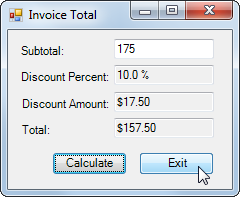 © 2016, Mike Murach & Associates, Inc.
Murach's C# 2015
C3, Slide 12
Common control events
© 2016, Mike Murach & Associates, Inc.
Murach's C# 2015
C3, Slide 13
How an application responds to events
© 2016, Mike Murach & Associates, Inc.
Murach's C# 2015
C3, Slide 14
The method that handles the Click event of the Calculate button
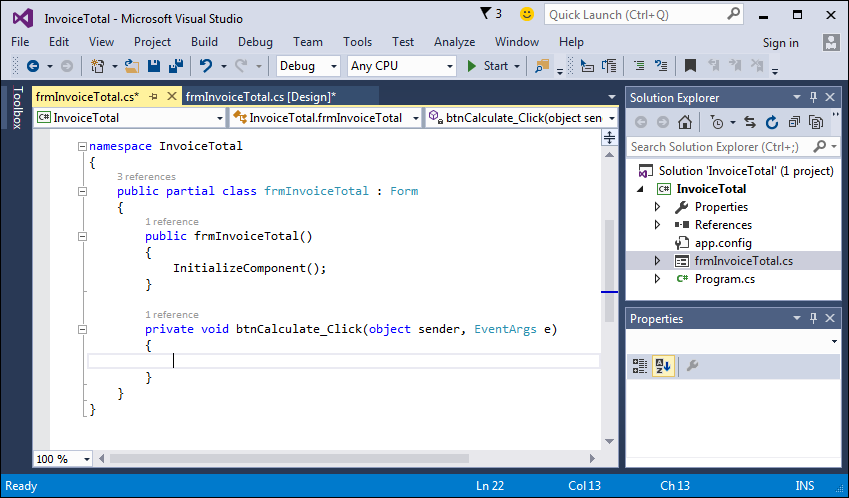 Event
Object
© 2016, Mike Murach & Associates, Inc.
Murach's C# 2015
C3, Slide 15
How to handle the Click event of a button
© 2016, Mike Murach & Associates, Inc.
Murach's C# 2015
C3, Slide 16
The completion list that’s displayed when you enter a letter at the beginning of a line of code
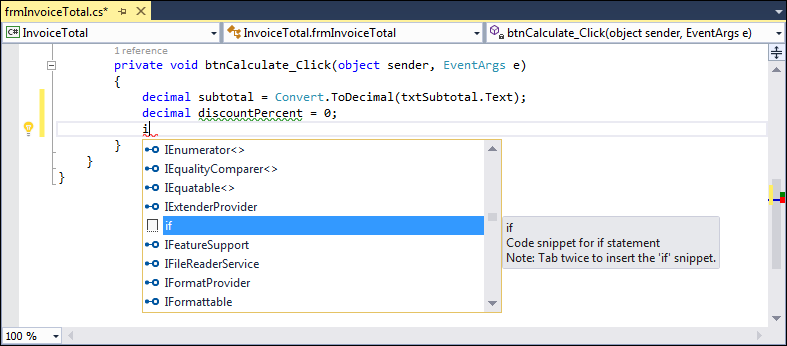 © 2016, Mike Murach & Associates, Inc.
Murach's C# 2015
C3, Slide 17
The completion list that’s displayed as you enter code within a statement
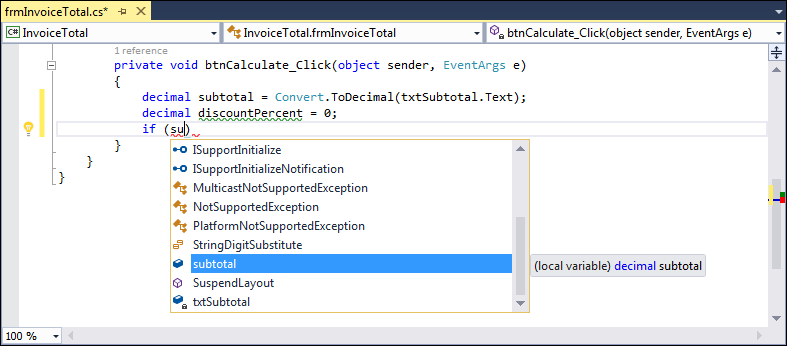 © 2016, Mike Murach & Associates, Inc.
Murach's C# 2015
C3, Slide 18
The event handlers for the Invoice Total form
© 2016, Mike Murach & Associates, Inc.
Murach's C# 2015
C3, Slide 19
The event handlers for the Invoice Total form (cont.)
© 2016, Mike Murach & Associates, Inc.
Murach's C# 2015
C3, Slide 20
Coding rules
© 2016, Mike Murach & Associates, Inc.
Murach's C# 2015
C3, Slide 21
The Code Editor and Error List windows with syntax errors displayed
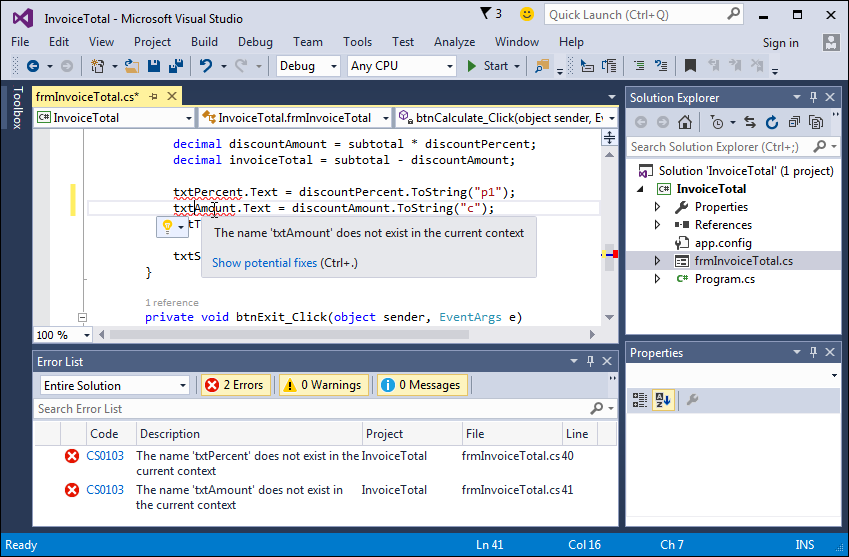 © 2016, Mike Murach & Associates, Inc.
Murach's C# 2015
C3, Slide 22
A method written in a readable style
© 2016, Mike Murach & Associates, Inc.
Murach's C# 2015
C3, Slide 23
A method written in a readable style (cont.)
© 2016, Mike Murach & Associates, Inc.
Murach's C# 2015
C3, Slide 24
A method written in a less readable style
© 2016, Mike Murach & Associates, Inc.
Murach's C# 2015
C3, Slide 25
Coding recommendations
© 2016, Mike Murach & Associates, Inc.
Murach's C# 2015
C3, Slide 26
A method with comments
© 2016, Mike Murach & Associates, Inc.
Murach's C# 2015
C3, Slide 27
A method with comments (cont.)
© 2016, Mike Murach & Associates, Inc.
Murach's C# 2015
C3, Slide 28
How to code comments
© 2016, Mike Murach & Associates, Inc.
Murach's C# 2015
C3, Slide 29
The Code Editor and the Text Editor toolbar
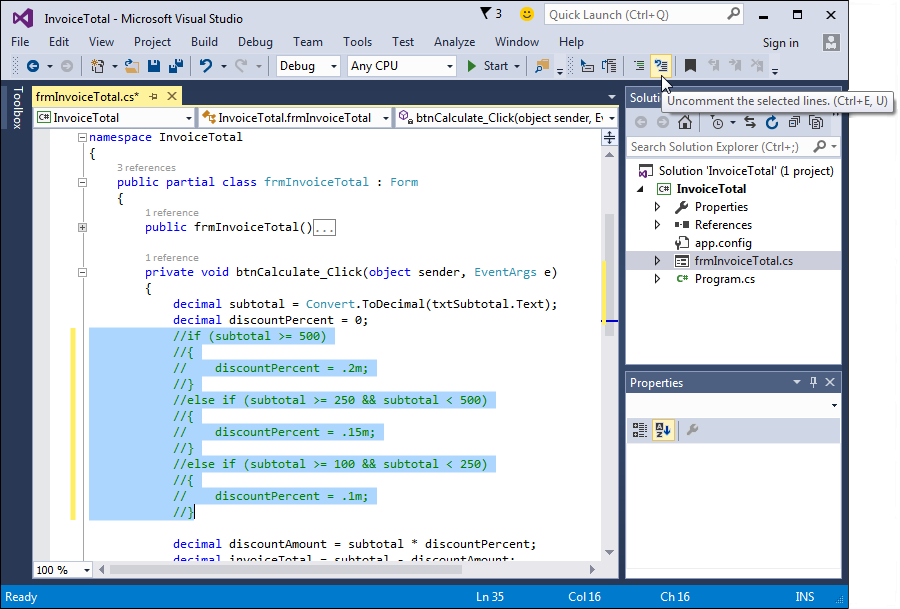 © 2016, Mike Murach & Associates, Inc.
Murach's C# 2015
C3, Slide 30
How to use the buttons of the Text Editor toolbar
© 2016, Mike Murach & Associates, Inc.
Murach's C# 2015
C3, Slide 31
How to collapse or expand regions of code
© 2016, Mike Murach & Associates, Inc.
Murach's C# 2015
C3, Slide 32
The Code Editor with enlarged text and a highlighted variable
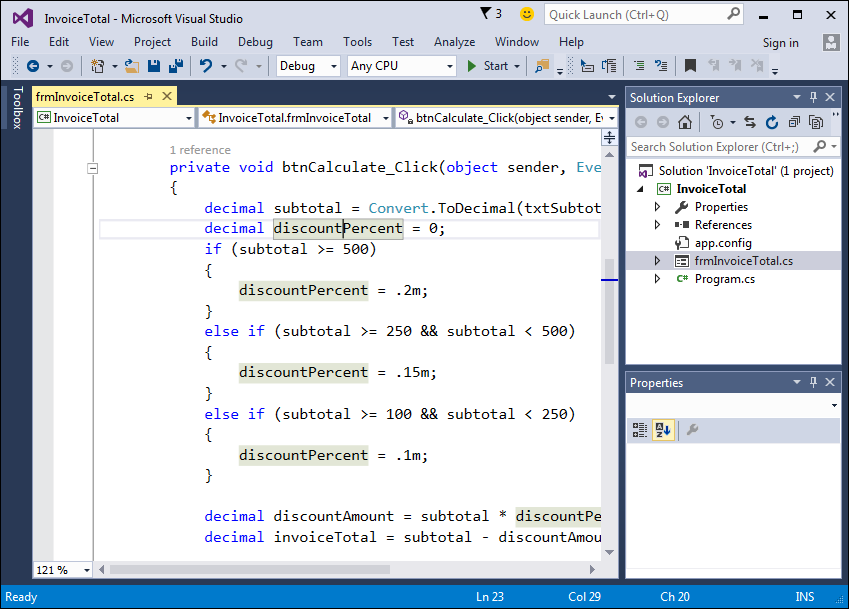 © 2016, Mike Murach & Associates, Inc.
Murach's C# 2015
C3, Slide 33
The default list of Visual C# code snippets
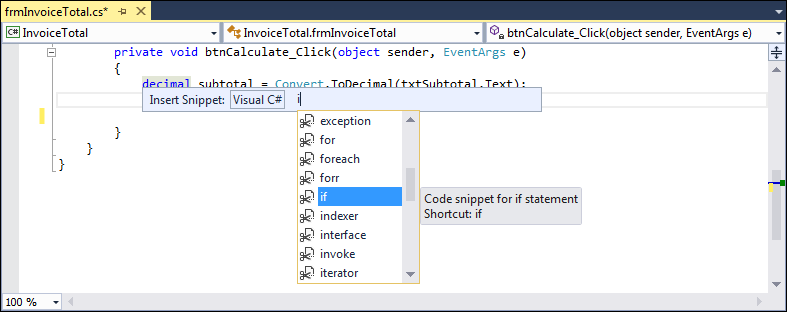 © 2016, Mike Murach & Associates, Inc.
Murach's C# 2015
C3, Slide 34
A code snippet after it has been inserted
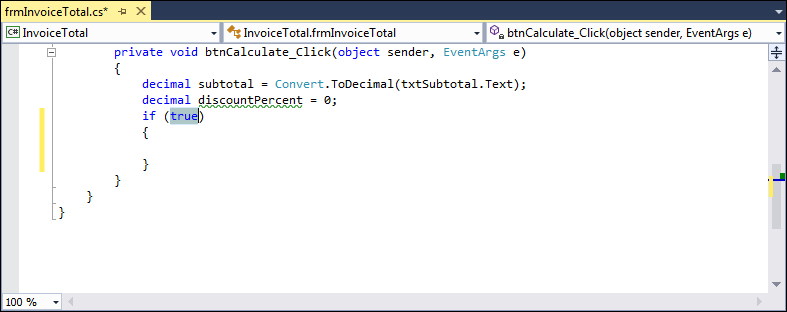 © 2016, Mike Murach & Associates, Inc.
Murach's C# 2015
C3, Slide 35
The options that are displayed when you rename a variable
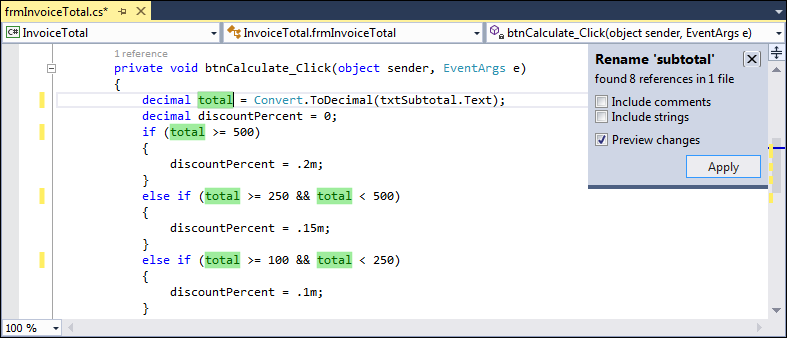 © 2016, Mike Murach & Associates, Inc.
Murach's C# 2015
C3, Slide 36
The Preview Changes - Rename dialog box
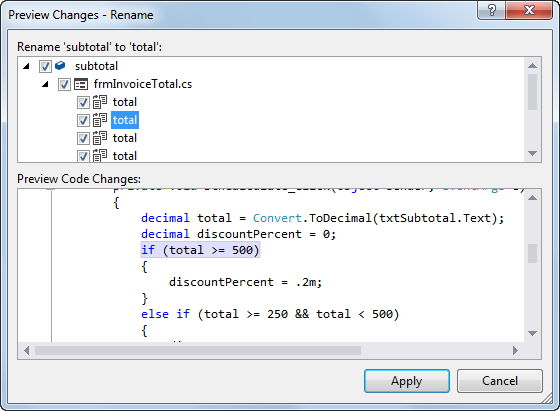 © 2016, Mike Murach & Associates, Inc.
Murach's C# 2015
C3, Slide 37
A scroll bar in map mode with annotations
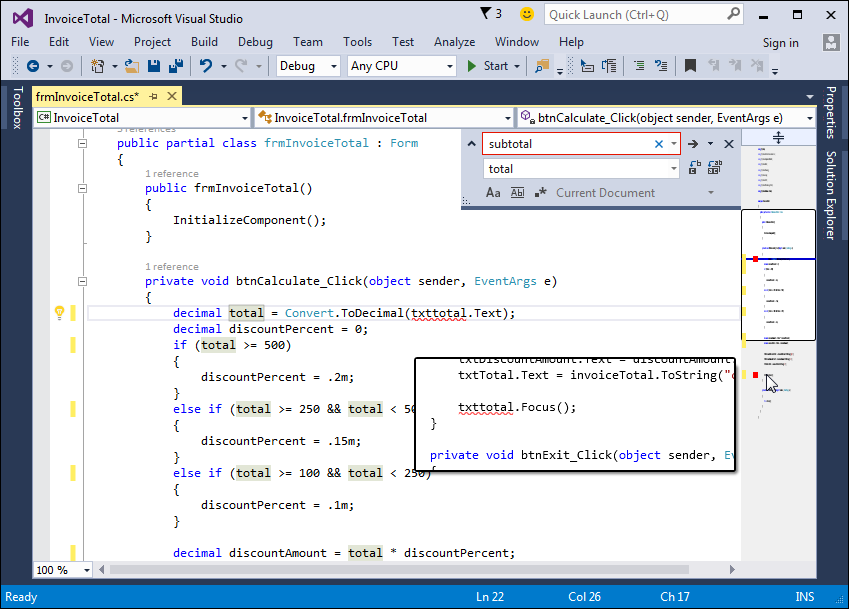 © 2016, Mike Murach & Associates, Inc.
Murach's C# 2015
C3, Slide 38
Online help for Visual Studio
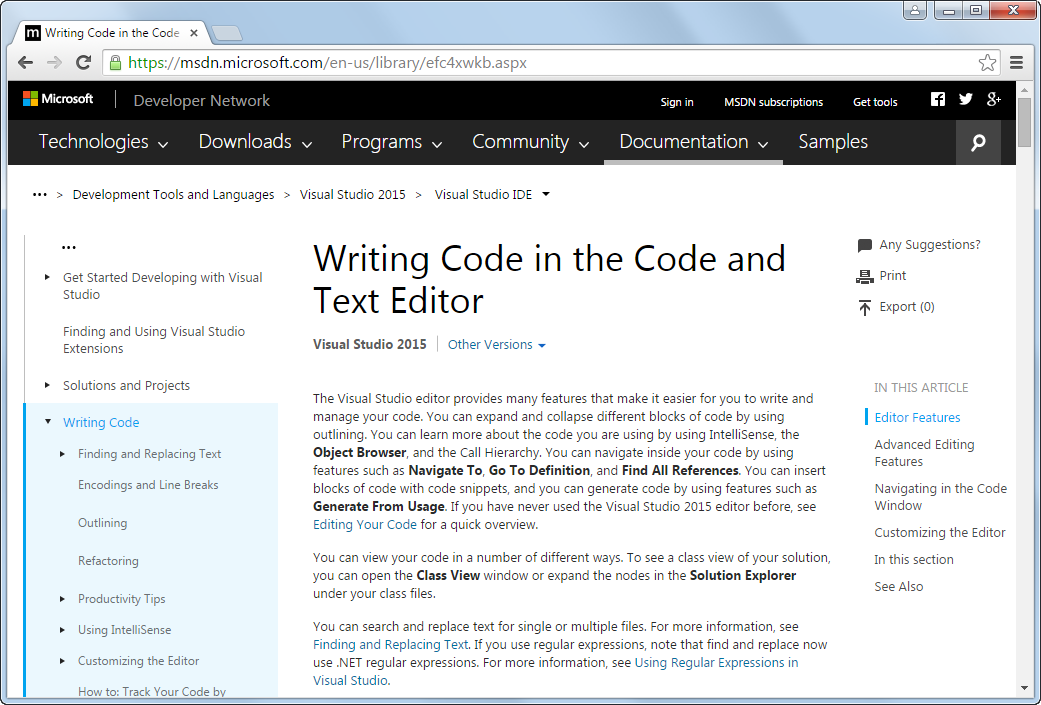 © 2016, Mike Murach & Associates, Inc.
Murach's C# 2015
C3, Slide 39
The form that’s displayed when you run the Invoice Total project
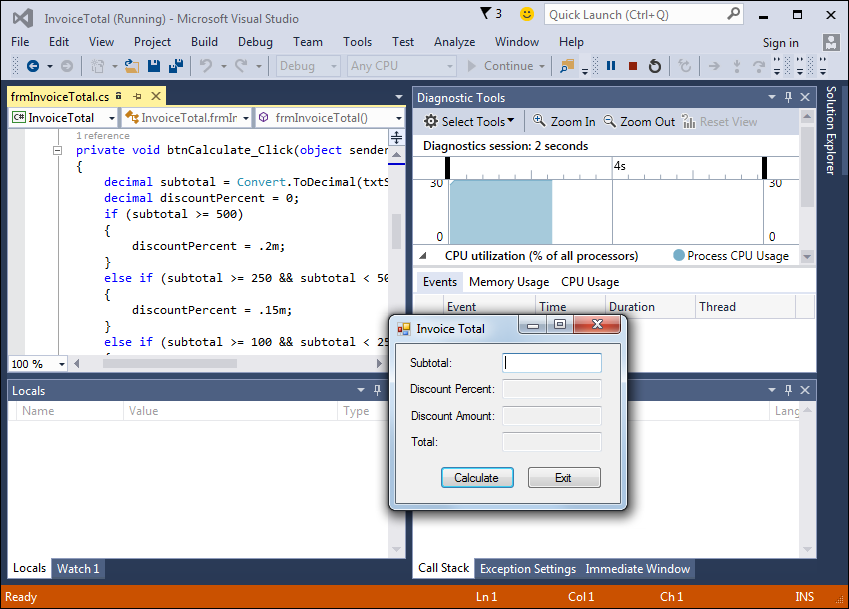 © 2016, Mike Murach & Associates, Inc.
Murach's C# 2015
C3, Slide 40
The Exception Assistant that’s displayed when a runtime error occurs
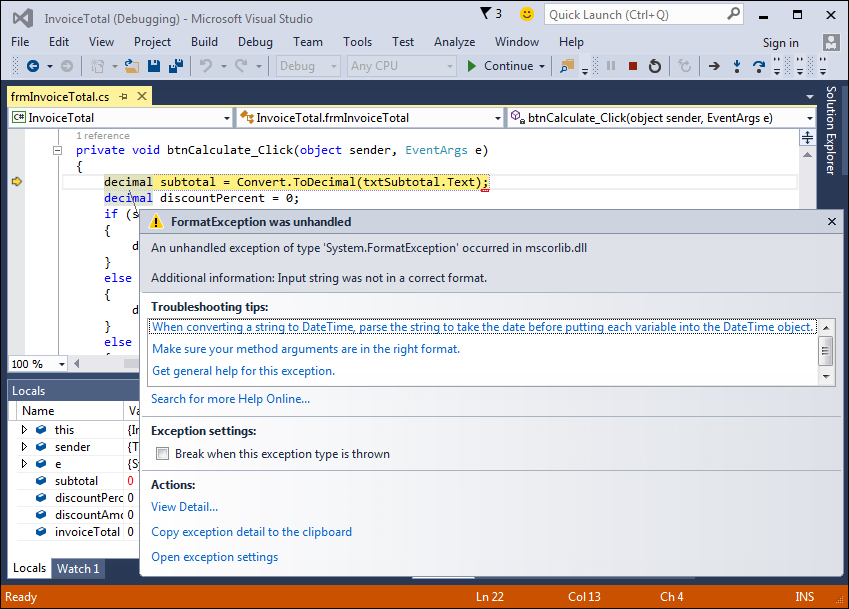 © 2016, Mike Murach & Associates, Inc.
Murach's C# 2015
C3, Slide 41
How to test a project
© 2016, Mike Murach & Associates, Inc.
Murach's C# 2015
C3, Slide 42
How a project looks in break mode
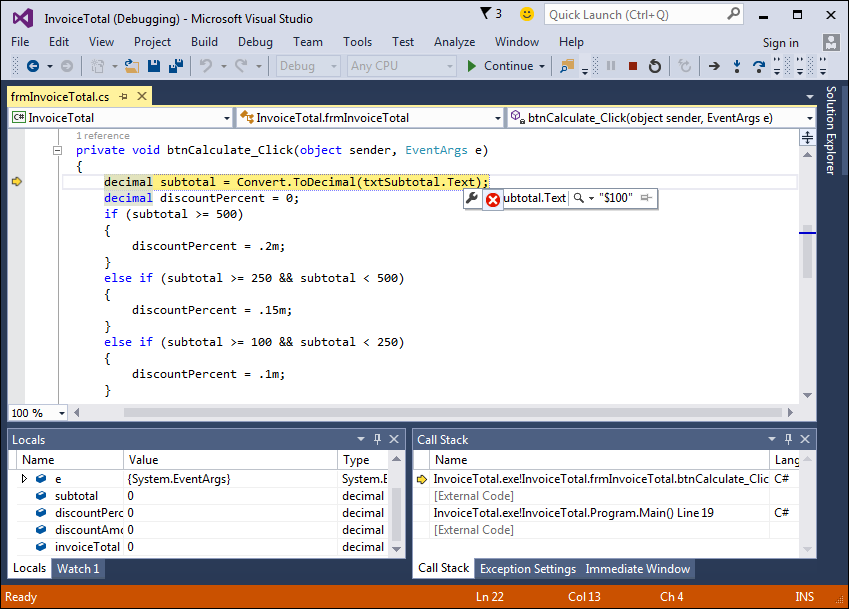 © 2016, Mike Murach & Associates, Inc.
Murach's C# 2015
C3, Slide 43